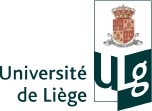 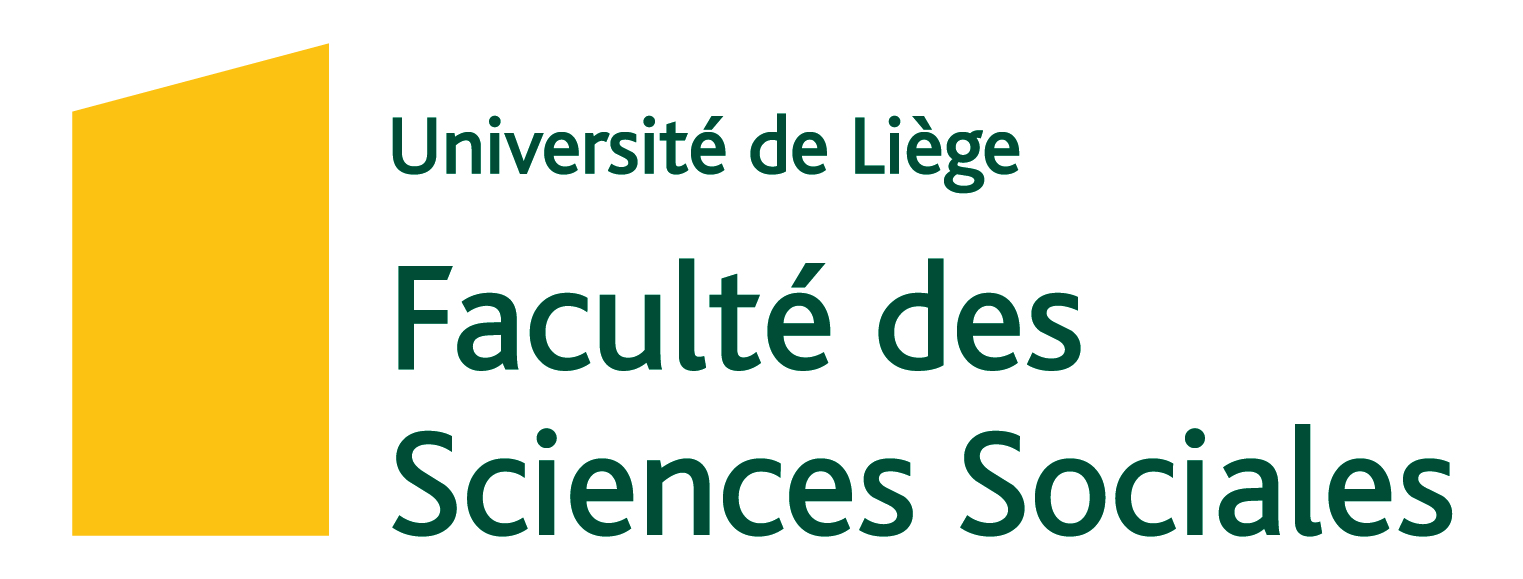 Op.Recht.Mechelen. Congres: Beter management van justitie: ook beter voor de burger?
“De werven van Justitie : management, digitalisering en legitimiteit. Uitdagingen en vooruitzicht”

Mechelen, 10 februari 2017

Frédéric Schoenaers
Faculté des Sciences Sociales – Unversiteit van Luik
Inleiding
Een bijzondere vraag voor een socioloog! 
« De ideale visie van justitie… »
Een compromis tussen analytische vaststelling en futurologie… 
Drie vaststellingen, hun respectievelijke uitdagingen en de ideale visie die men kan ontwikkelen
Justitie en management
Justitie en digitalisering 
Justitie en legitimiteit
Inleiding
Vertrekpunt van de redenering
Mutatie van justitie sinds de zaak Dutroux
Disfuncties: te bureaucratisch, te autonoom, te geïsoleerd
Profiel van openbare dienst versterken om meer overeenstemming te vinden met de sociale realiteit en verwachtingen van de 21ste eeuw
Twee strategiëen: organisatorische veranderingen (mandaten, jaarlijks verslag) en juridische innovaties (Franchimont, Salduz)
Successen en mislukkingen (juridische achterstand gedaald,  werklastmeting als – heel – traag proces)

 Na 20 jaar: welke balans? Beantwoordt justitie aan de « verwachtingen »?
1. Justitie en Management
Bureaucratie als « aangepast model » met de karakteristieken van justitie na de Franse revolutie (onafhankelijkheid, gelijke behandeling)
Te bureaucratisch, te autonoom
In de jaren 90: budgetcrisis 
Stijging van kritiek: traag, duur, geïsoleerd, gesloten voor controle en verandering
1. Justitie en Management
Een nieuw tijdperk: invoering van de « New Public Management » retoriek
Management 1.0: soft management, organisatorische funderingen onaangetast 
Hoge performativiteit!
Management 2.0
Nieuwe kaart, mobiliteit, beheersautonomie
1. Justitie en Management
Eerste analyse 
Van gezond management naar « managerialism »
Alle aspecten van het sociale leven met de principes van management beheren en besturen
Management wordt een doel op zich
Signalen: complexiteit van de (macro en micro) structuren, het regeren van de « cijfers », obsessie voor verantwoording, het syndroom van « vergaderen »
Tweede analyse
Risico: meer bezig zijn met management dan met de missies
Welke kost voor de « nieuwe » management infrastructuur?
Derde analyse
Competitie tussen entiteiten voorspelbaar
Performant presteren kost wat kost…
1. Justitie en Management
« Het ideale management »
Een redenering vanuit een « project »
Management is geen project op zich…
Tijd nemen om de impact van de managementinfrastructuur te evalueren
Slow management?
2. Justitie en digitalisering
Justitie nog niet in orde met « basis » informatica (software niet up to date, programma’s niet compatibel, zwakke netwerken)
In de maatschappij: digitale revolutie (internet, sociale media, etc.)
In de privé sector: digitale ontwikkelingen in verband met « recht »
2. Justitie en digitalisering
Eerste vaststelling
Justitie lijkt weinig bezig met de digitale realitieit!
Verlies aan doeltreffendheid en effectiviteit

Tweede vaststelling
Andere/ nieuwe « stakeholders » zijn bezig met recht en digitalisering!
Start ups; law firms; balies
Online dispute resolution (AXA) , open law, algorithmes, « artificial intelligence » (van steun voor de beslissing naar autonome beslissing)
Derde vaststelling
Effectief risico: justitie achterhaald door andere operatoren
Minder centraal voor het behandelen van de geschillen: een democratisch probleem
2. Justitie en digitalisering
« Ideale gedigitaliseerde justitie »
Nood om de nieuwe realiteit onder ogen te zien
Een « new deal » voor informatica in justitie
De competenties van de actoren van de rechterlijke orde sterk ontwikkelen
Partnerships ontwikkelen met de andere stakeholders
Zoals management is het digitaliseren geen doel op zich: nood om beredeneerd te werk te gaan (software voor steun aan de Amerikaanse rechters voor voorspelbaarheid recidive)
3. Justitie en legitimiteit
Paradox: harde kritiek op justitie / justitie blijft populair bij de rechtzoekende

Vertrouwen in justitie (volgens peilingen en barometers): minder goed als onderwijs, politie, etc.

De legitimiteit van justitie als centrale instelling in vraag: CETA (handelsakkoord Canada), burgemeesters en arrestaties 
Weinig sociale tegenstand om justitie te « beschermen »
3. Justitie en legitimiteit
Eerste vaststelling
Afstand justitie – rechtzoekende is groot: onbegrijpelijke taal, zwakke proactieve communicatie
Tweede vastelling:
« Jusititie bashing » door de politieke wereld helpt niet! 
Gebrek aan steun: lineaire budgetvermindering
Psychologische oorlog tussen jusititie en politieke wereld? (afschaffing van snelrecht)
Derde vaststelling
Wat weten we over wat de rechtzoekende echt wil? 
« Versnelling » van de tijd binnen justitie? 

 Legitimiteit in gevaar! (ook als resultaat van managerialism en gebrek aan digitalisering)
3. Justitie en legitimiteit
« De ideale legitieme justitie »

Legitimiteit « herwinnen »

Een logica van New Public Governance introduceren naast de New Public Management retoriek
Regelmatige en precieze (per juridische materie) peilingen
Debat openen over « lokale » rechtzoekende comités
Toekomstige autonomie « au serieux » nemen en er gebruik maken om zich te bewijzen